Мастер – класс 
Использование 
метода Су - Джок,
как элемента оздоровительной
гимнастики.
« Здоровье на ладони»

                                                       Автор: Курбанниязова Наталья Васильевна, 
                                                       учитель начальных классов,
                                                       МОУ «СОШ № 4 г.Жирновска»
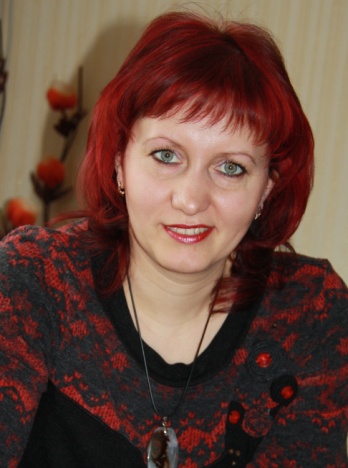 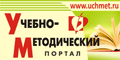 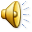 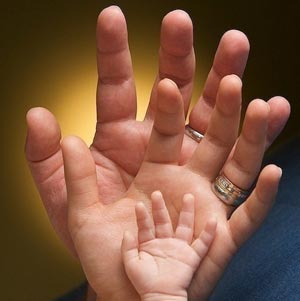 «Здоровье на ладони»
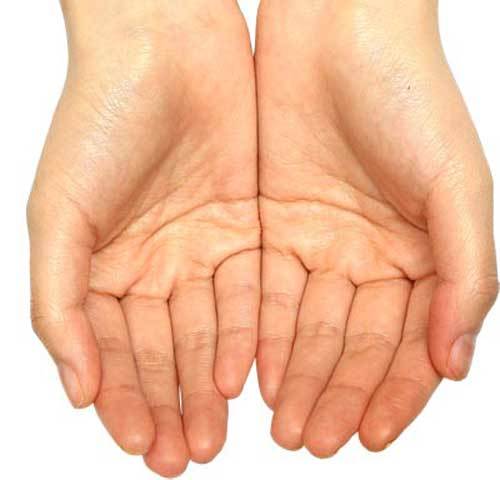 рука легенда-cut-02.mp4
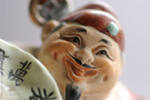 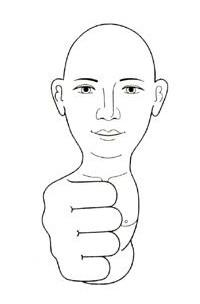 рука легенда-cut-01.mp4
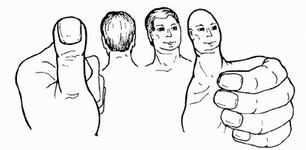 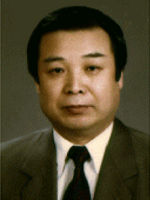 История метода

 Су-Джок
В переводе с корейского 
«Су» - кисть, «Джок» - стопа. 
На кистях и стопах располагаются биологически активные точки, соответствующие всем органам и участкам тела. Таким образом, Су Джок терапия – это уникальный, эффективный и совершенно безопасный метод лечения воздействием на точки 
кистей и стоп.
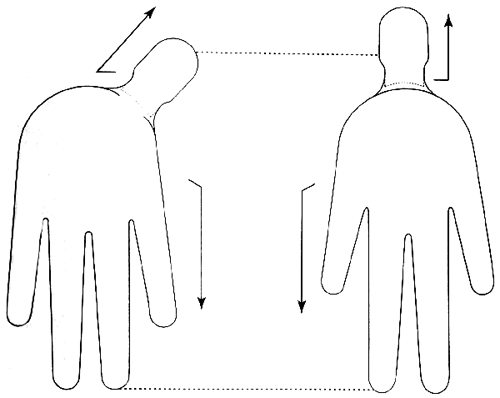 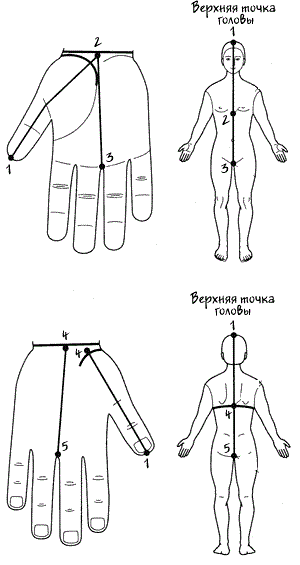 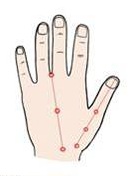 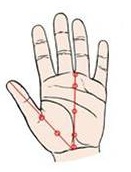 голова
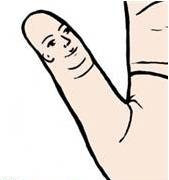 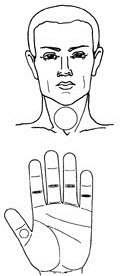 ГОРТАНЬ
Гортань- 
 2-я 
часть шейного отдела
ЩИТОВИДНАЯ ЖЕЛЕЗА
Зону шеи: делим на три равные части , 3-я часть - щитовидная железа
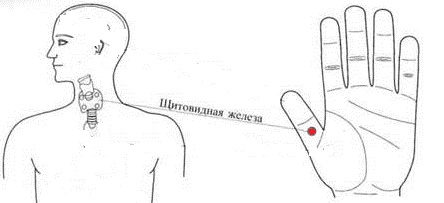 СЕРДЦЕ
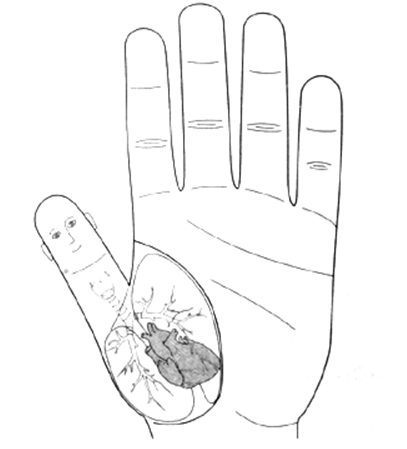 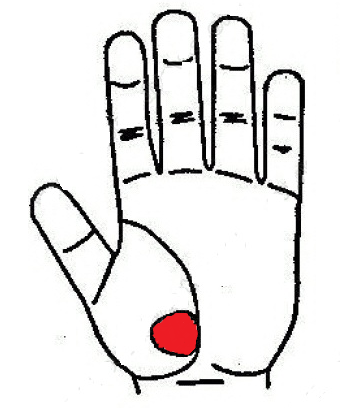 грудная клетка – до линии жизни, средняя линия грудной клетки, делим на 2 части; нижнюю часть занимает сердце (до линии жизни)
Всю срединную линию брюшной полости делим пополам и отступаем вниз 5 мм.  Это зона пупка.
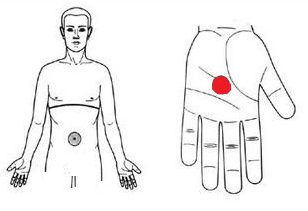 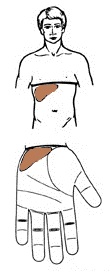 ПЕЧЕНЬ
ЖЕЛУДОК
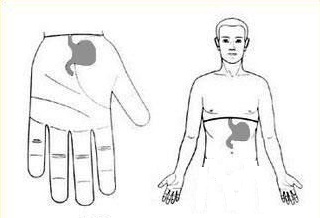 КИШЕЧНИК
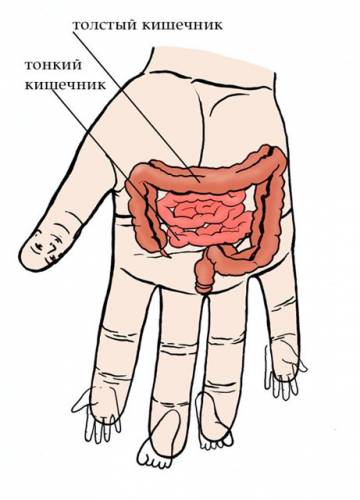 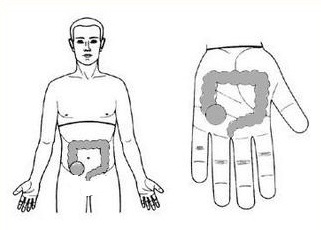 МЕТОДЫ ВОЗДЕЙСТВИЯ НА
ТОЧКИ СООТВЕТСТВИЯ
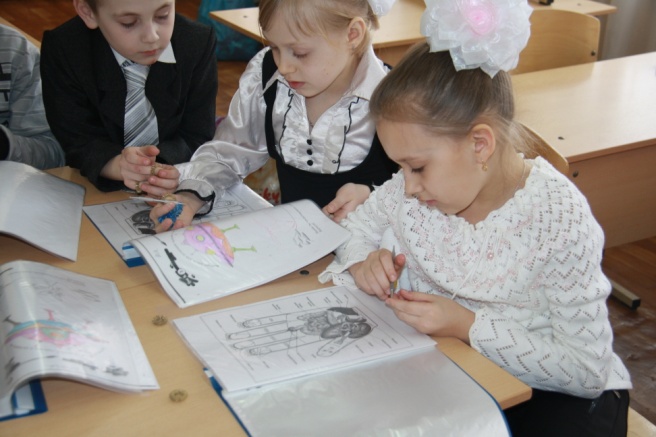 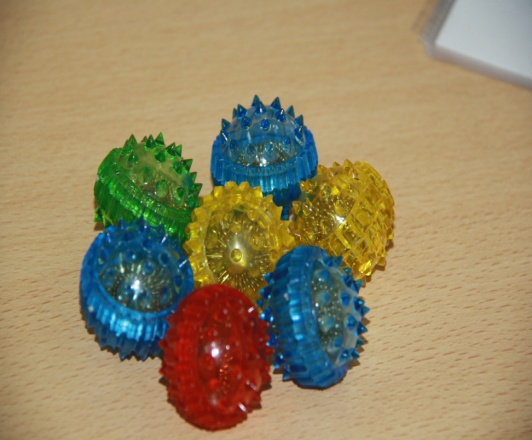 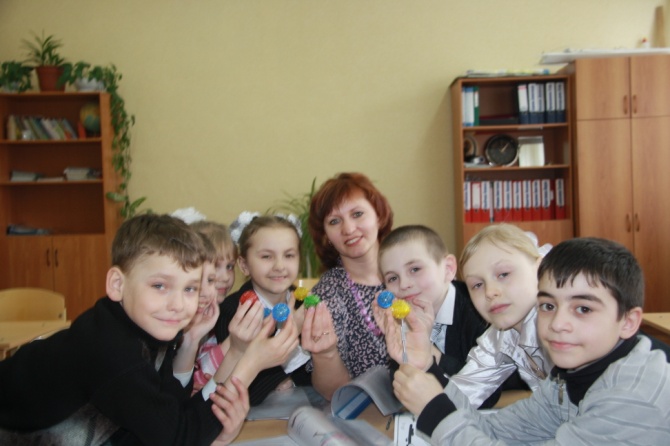 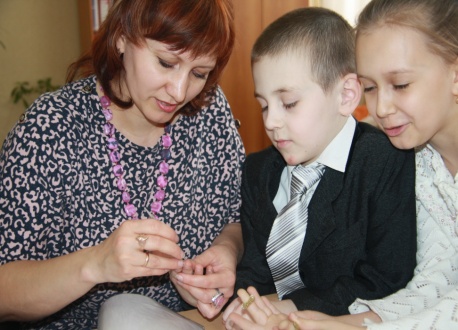 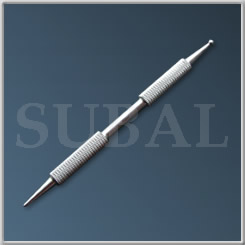 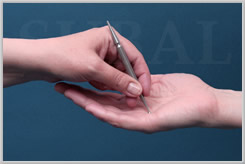 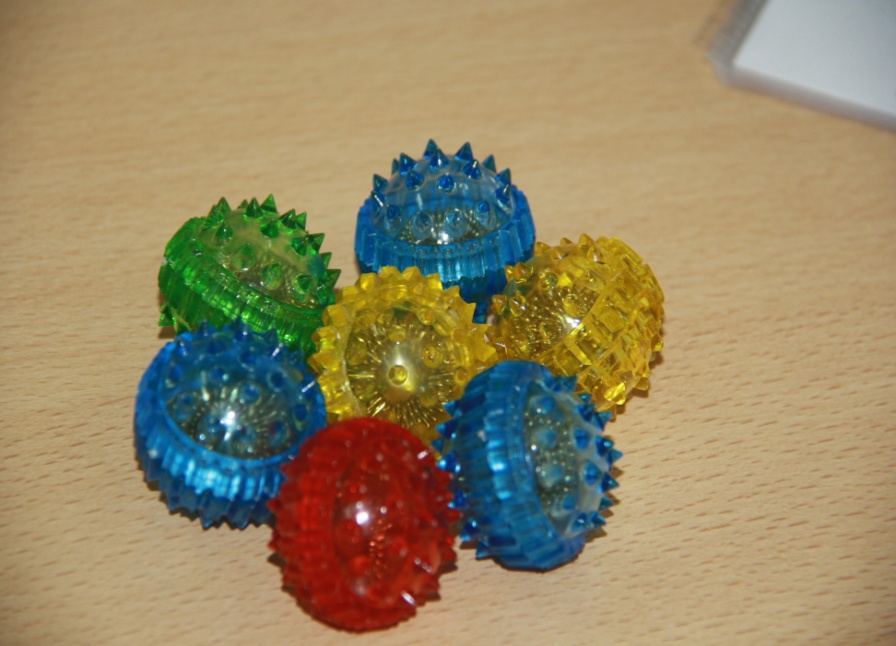 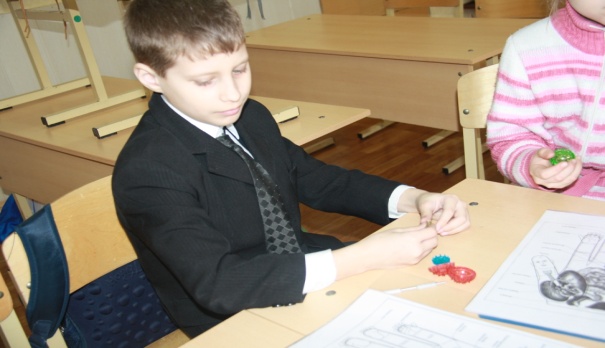 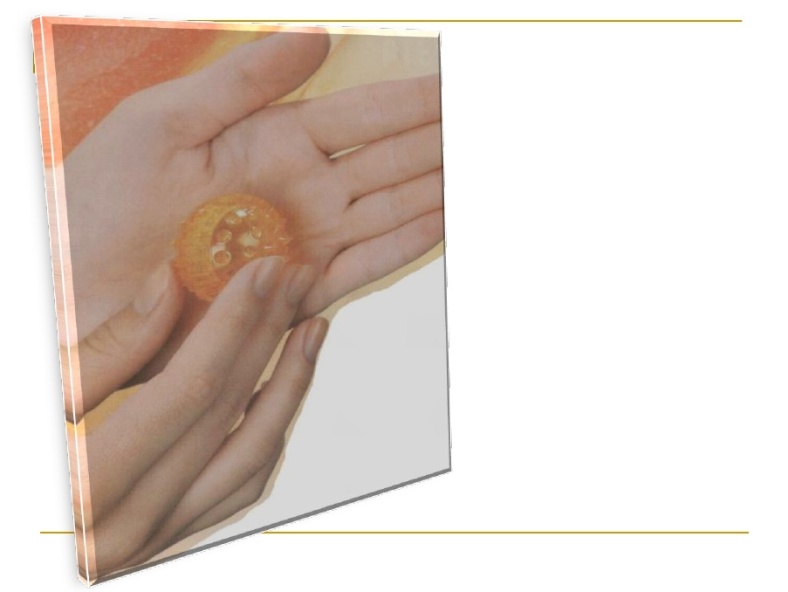 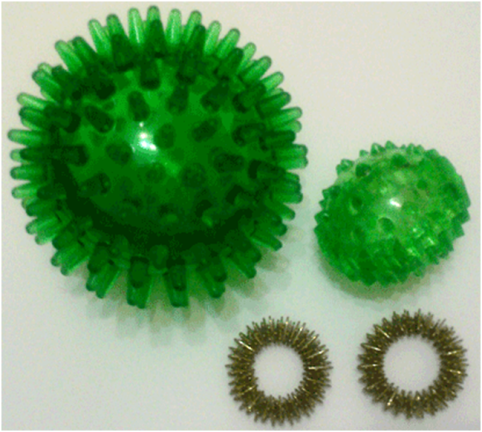 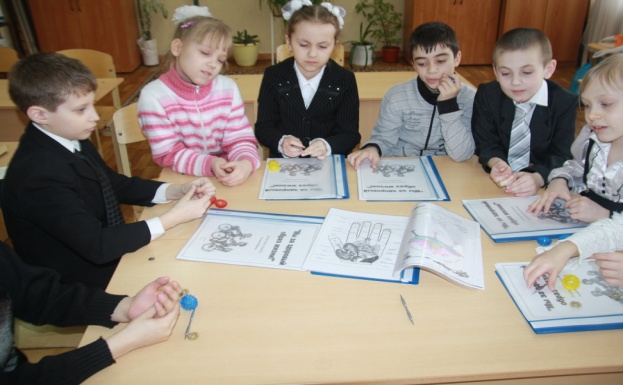 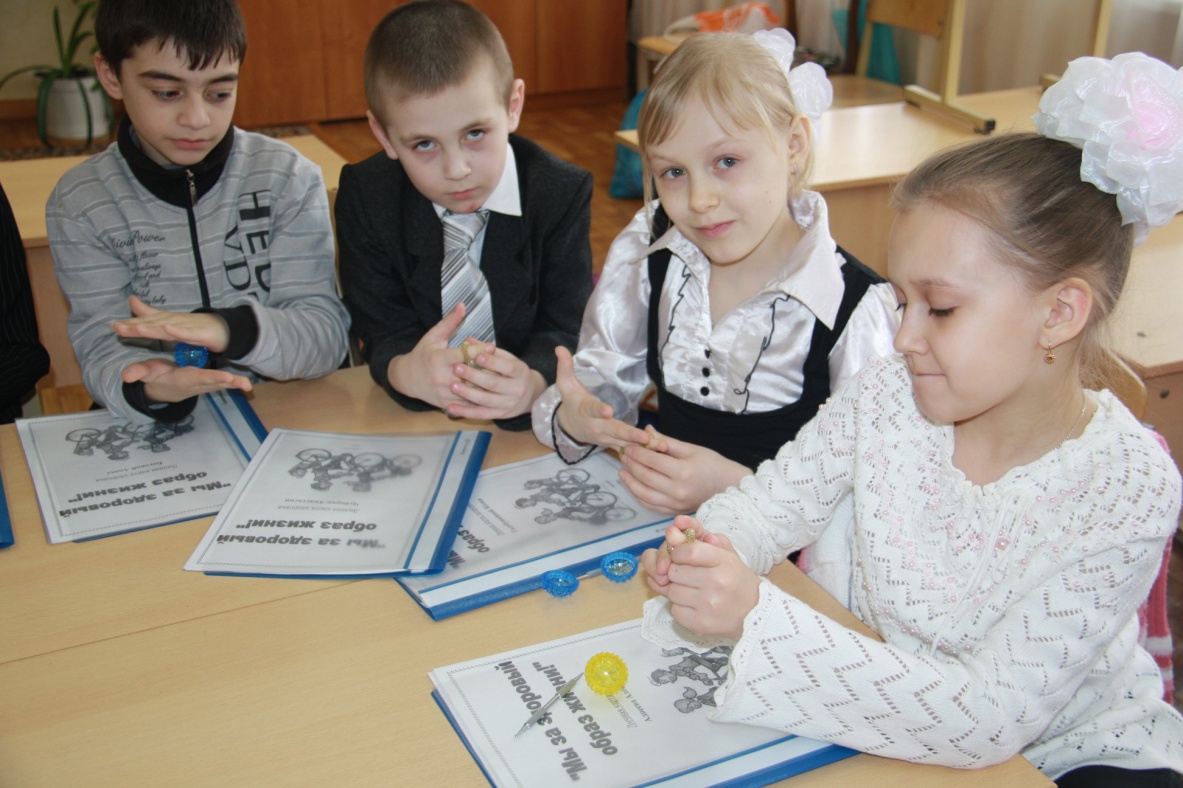 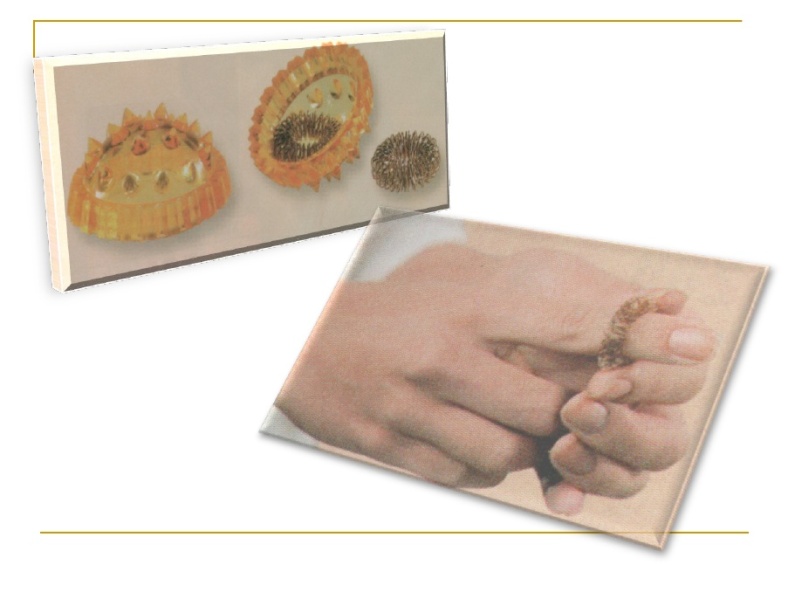 шарик су-джок.mp4
ПреимуществаМетод включает в себя несколько направлений: диагностику, лечение, профилактику и оздоровление. Неоспоримыми достоинствами Су Джока являются:

 Высокая эффективность — при правильном определении точек воздействия эффект наступает в течение нескольких минут, иногда секунд
 Абсолютная безопасность применения — эта лечебная система создана не человеком – он только открыл её, - а самой Природой. В этом причина её силы и безопасности. Стимуляция точек соответствия приводит к излечению. Неправильное применение метода не наносит вред человеку – оно просто неэффективно.
Универсальность — лечению поддаются буквально все болезни, можно лечить любую часть тела, любой орган, любой сустав, особенно в комплексе с традиционными фармакологическими методами лечения, в несколько раз увеличивающими его результативность. 

Доступность метода для каждого человека – в Су Джок терапии не нужно ничего выучивать и запоминать. Что заучивается – легко забывается. Метод достаточно один раз понять, затем им можно пользоваться всю жизнь
 Простота — ваша рука и знания всегда с вами. Для получения результата обычно используют специальные инструменты, разработанные для Су Джок-терапии, но если под рукой их нет, то начать стимуляцию биоактивных точек можно с помощью зубочистки или слегка заточенной спички.
При ходьбе, беге, работе руками происходит естественная стимуляция точек соответствия и защита тела от болезней. 
Поэтому всем известно, что 
лучшее лекарство от болезней - движение и работа.
До сих пор не существовало метода лечения, которым можно было бы настолько легко овладеть и получать при этом такой значительный и быстрый результат!
СПАСИБО ЗА ВНИМАНИЕ!